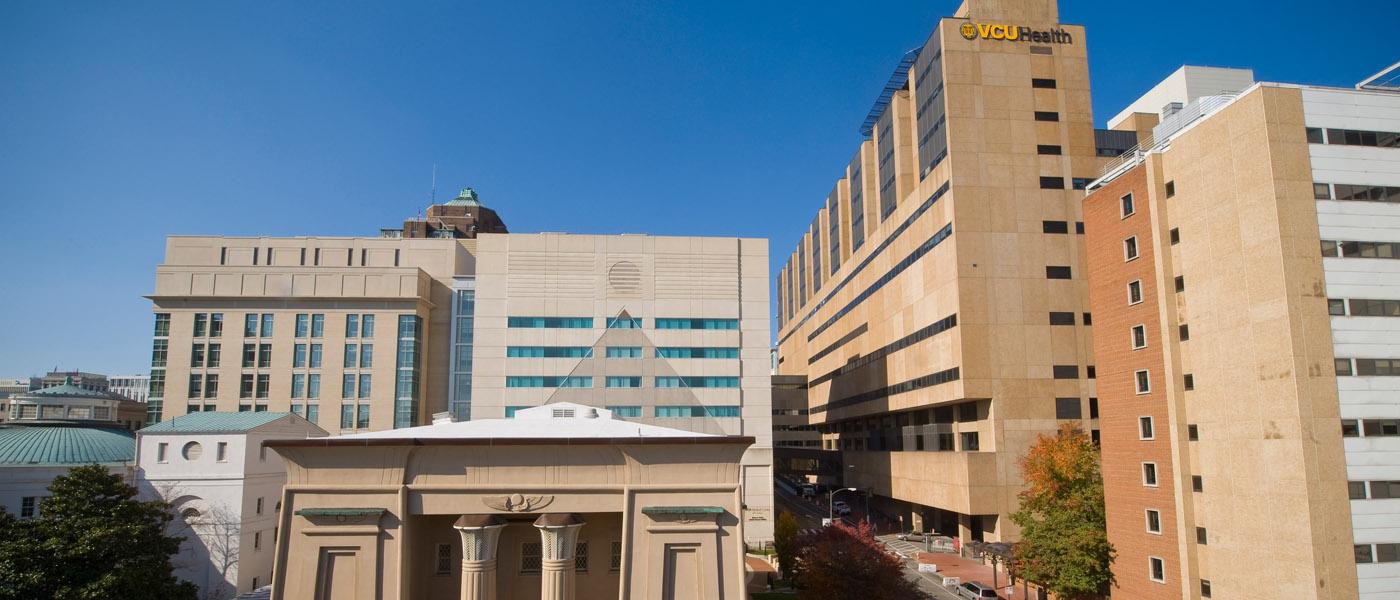 Slide deck title can go here
Other information: 
Such as the presenter’s name, date/time/location, can go here
Department of Cellular, Molecular and Genetic Medicine
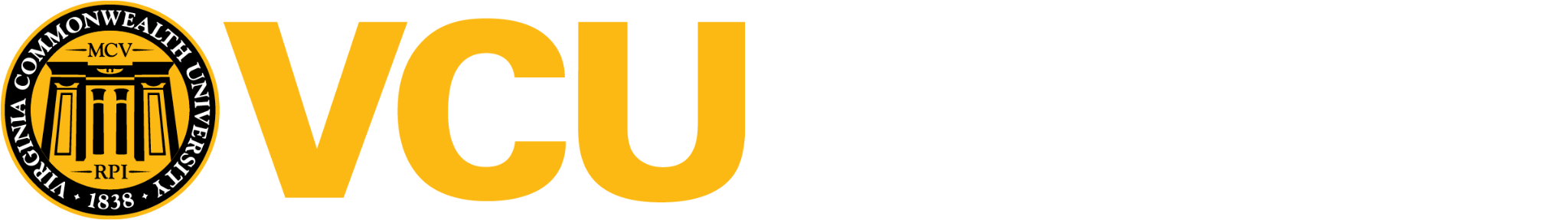 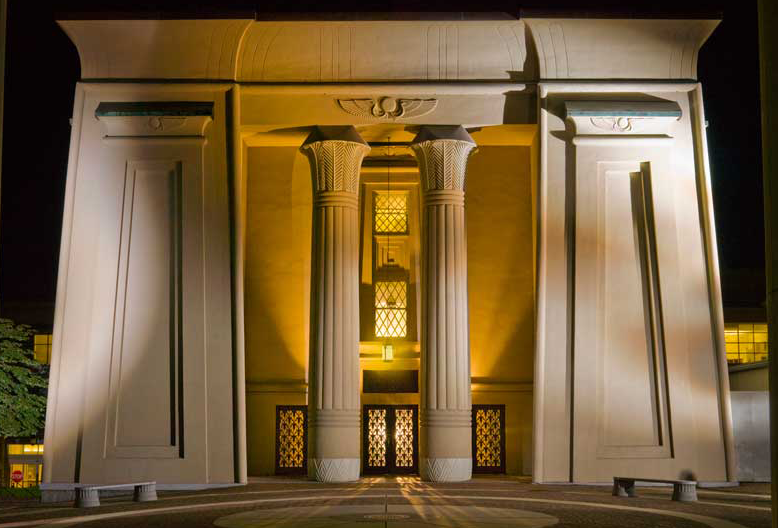 Department of Cellular, Molecular and Genetic Medicine
Slide deck title can go here
Other information: 
Such as the presenter’s name, date/time/location, can go here
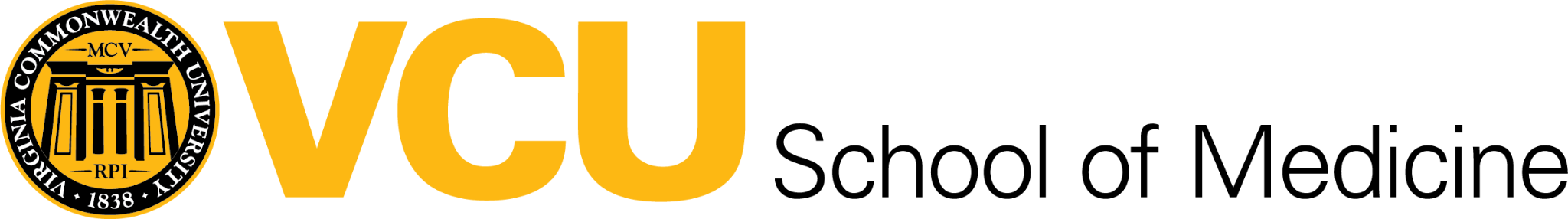 Slide title here
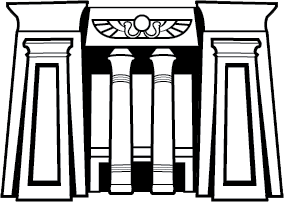 All slides in this deck (including this one) are customizable. To use them: 

Option 1: Make a copy of this deck by using the File menu above so that you can edit each slide. 
Once you have updated your slide, it can then be downloaded as an image file (.jpg or .png) or PDF by using “Download” in the File menu.
Option 2: Open a new Google Slides presentation of your own, and then either copy/paste your preferred template or use “Import slides” from the File menu.
Option 3: Download this entire slide deck as a PowerPoint file, and edit in there. (Please note this may cause the text on some slides to change location, depending on what fonts you have installed on your computer. Simply change the font size/spacing in PowerPoint to fix that.)
Department of Cellular, Molecular and Genetic Medicine
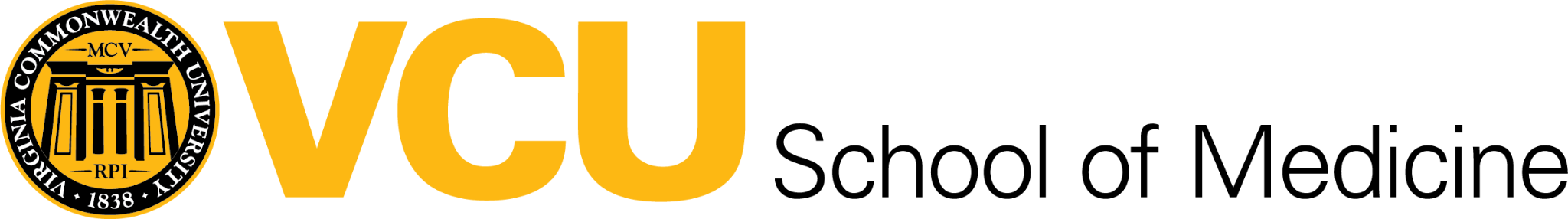 Slide title here
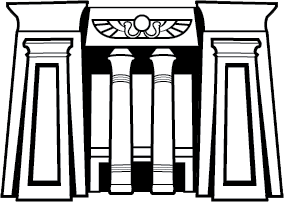 All text is placeholder text and all items can be moved/replaced as needed (e.g., pictures can be changed or resized; header color can be changed or Egyptian Building logo removed)
Use a clean, easily readable font, ideally at size 16 or larger
Prioritize legibility above all else
Email Tom Myrick at myrickte@vcu.edu with any questions or issues
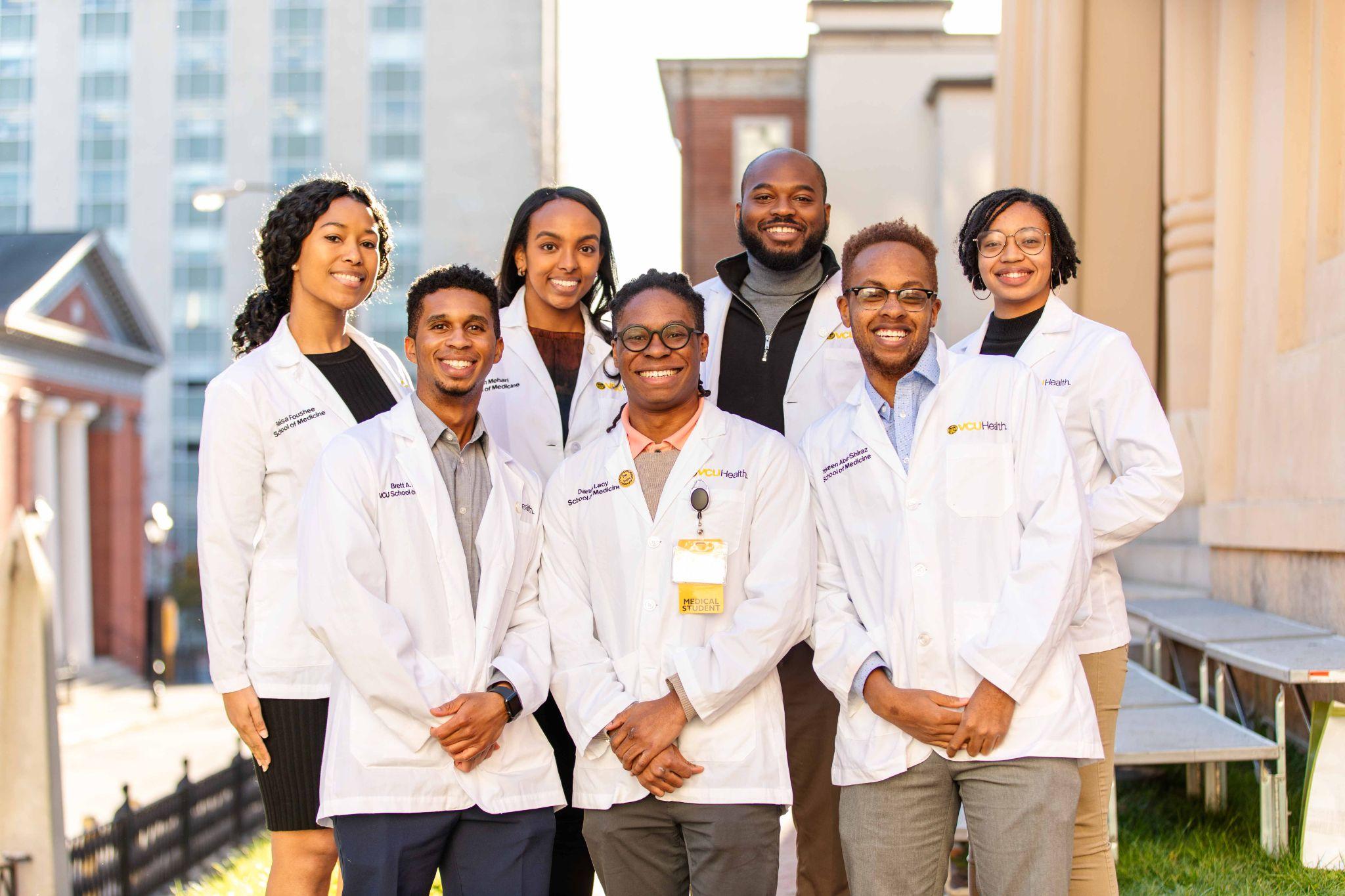 Department of Cellular, Molecular and Genetic Medicine | Division of Cardiology
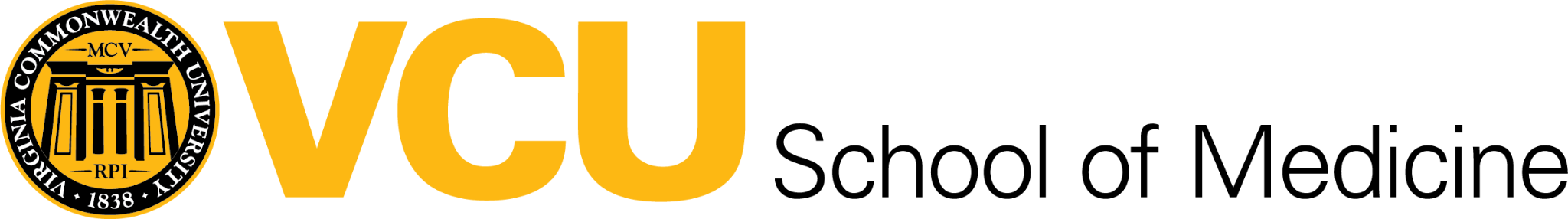 Additional color 
options
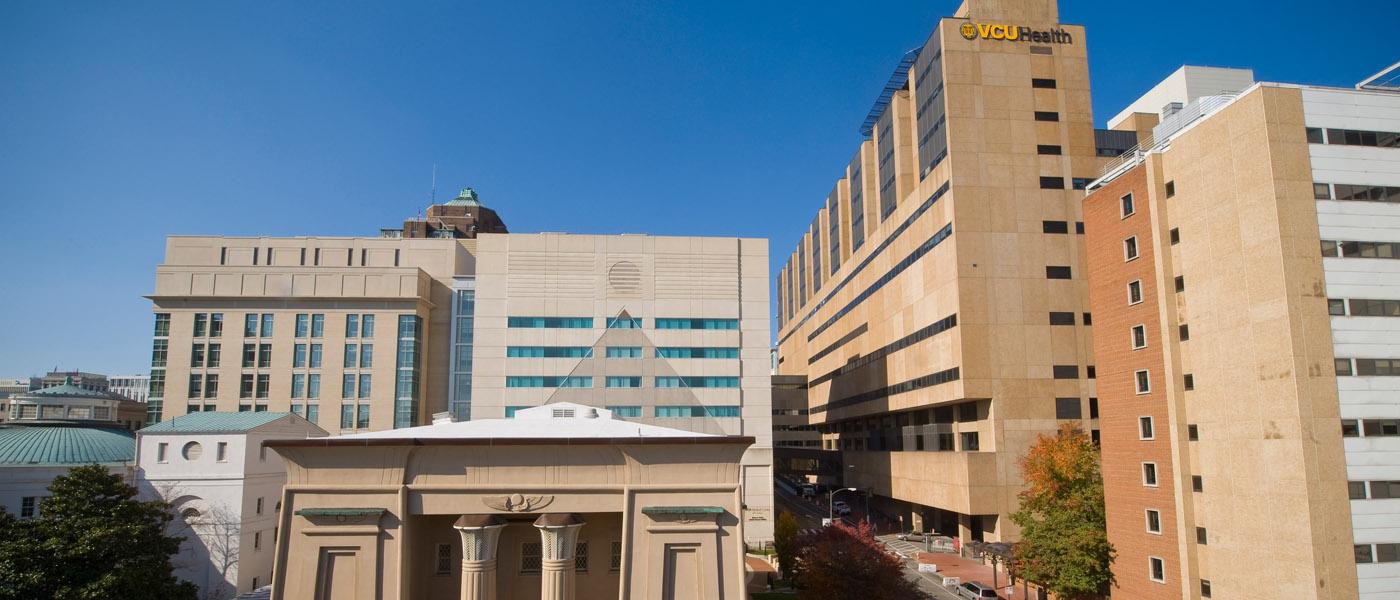 Slide deck title can go here
Other information: 
Such as the presenter’s name, date/time/location, can go here
Department of Cellular, Molecular and Genetic Medicine
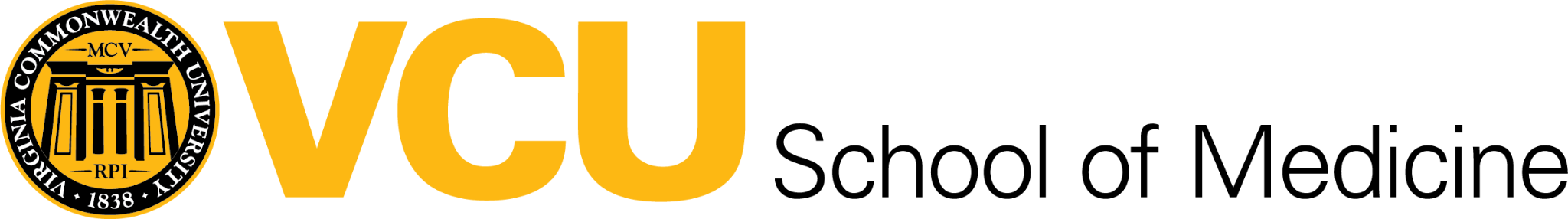 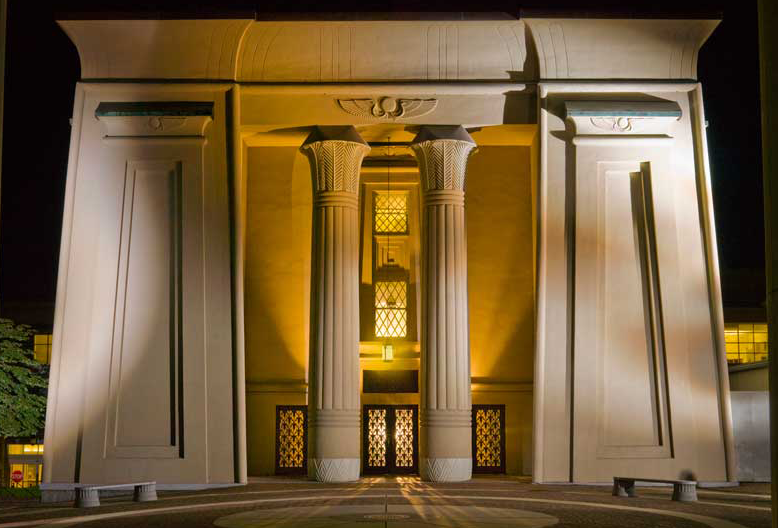 Department of Cellular, Molecular and Genetic Medicine
Best practices in communications
Other information: 
Such as the presenter’s name, date/time/location, can go here
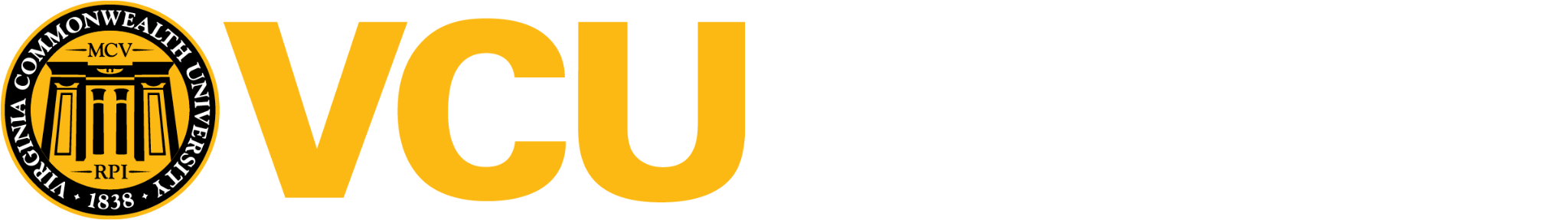 Slide title here
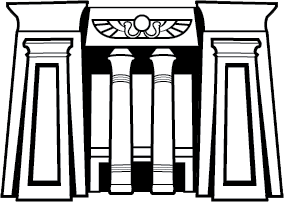 This is an example of a slide using the black background color. 
Additional slide content can go here.
Additional slide content can go here.
Additional slide content can go here.
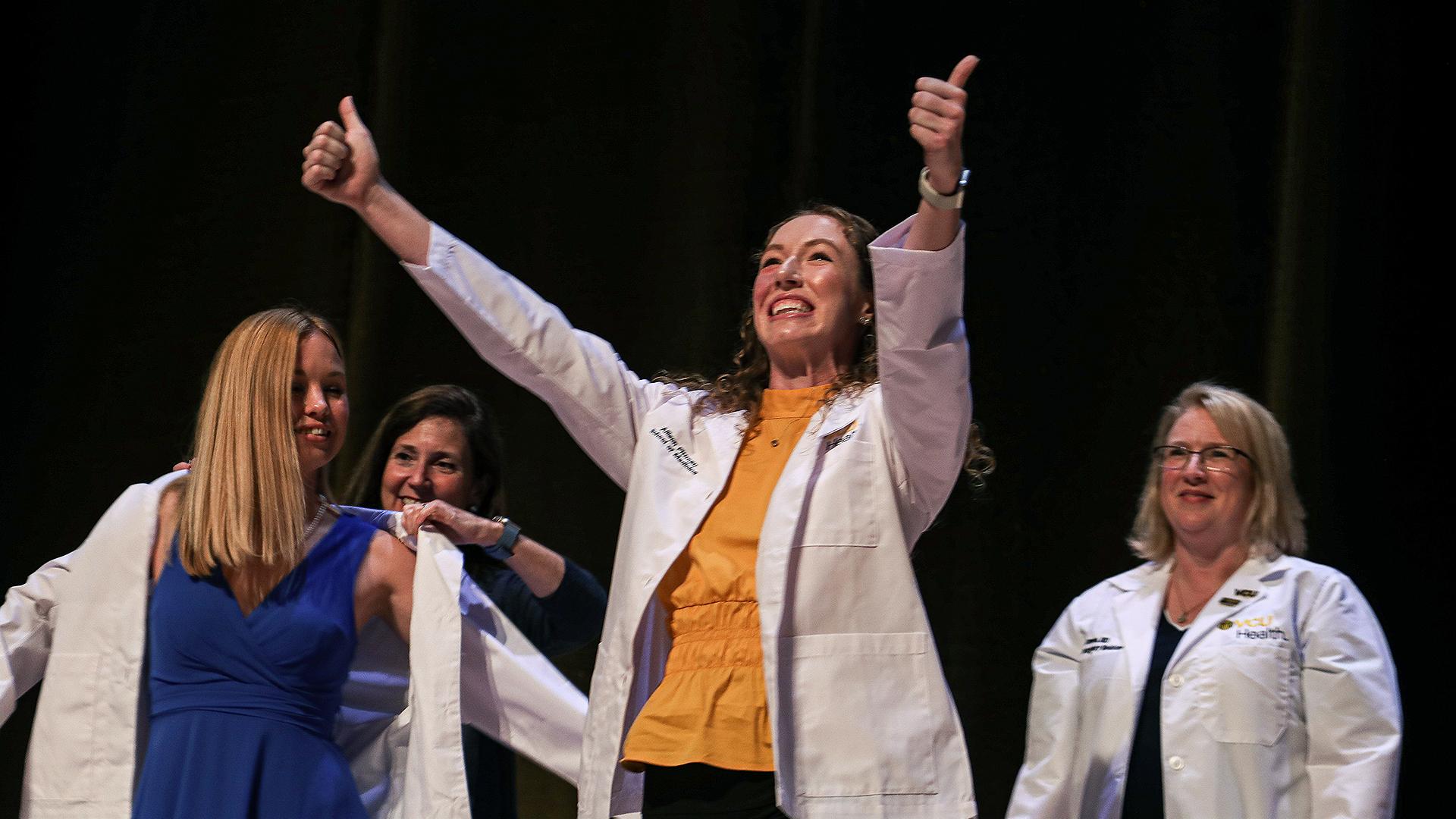 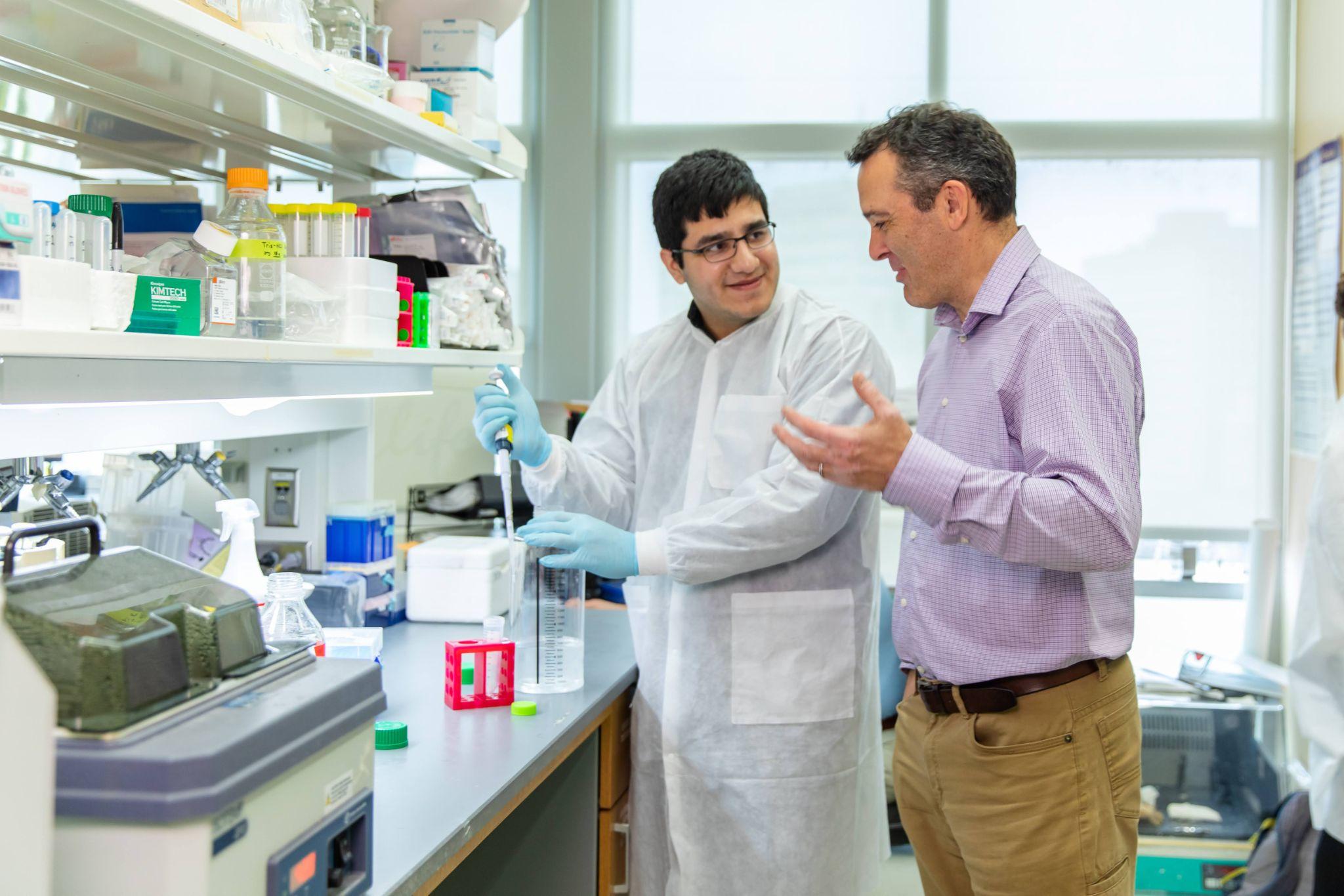 Department of Cellular, Molecular and Genetic Medicine
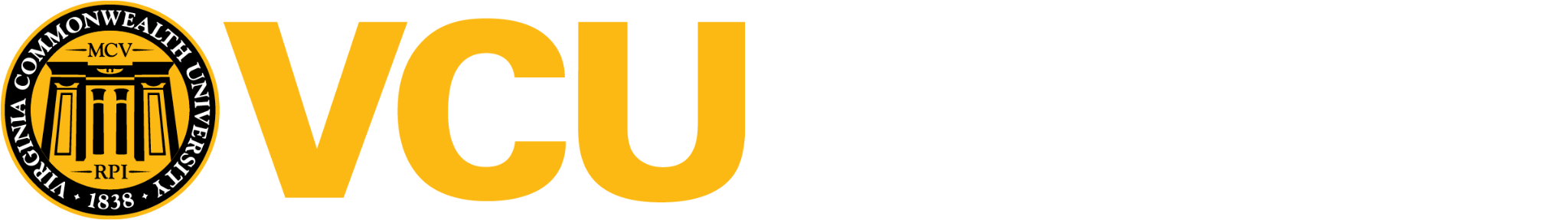 Slide title here
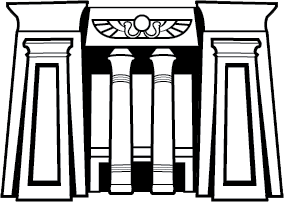 This is an example of a slide using the black background color. 
Additional slide content can go here.
Additional slide content can go here.
Additional slide content can go here.
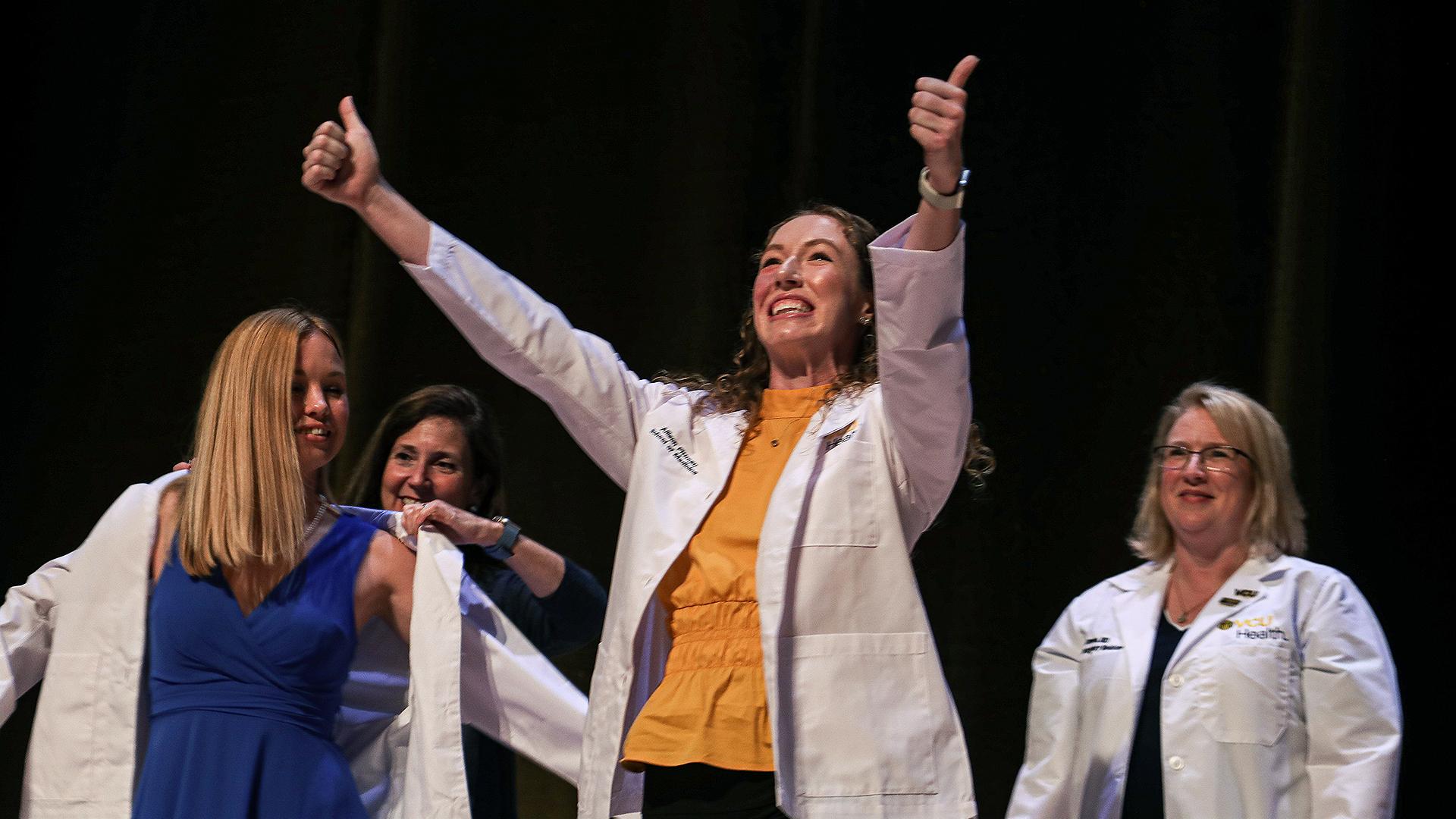 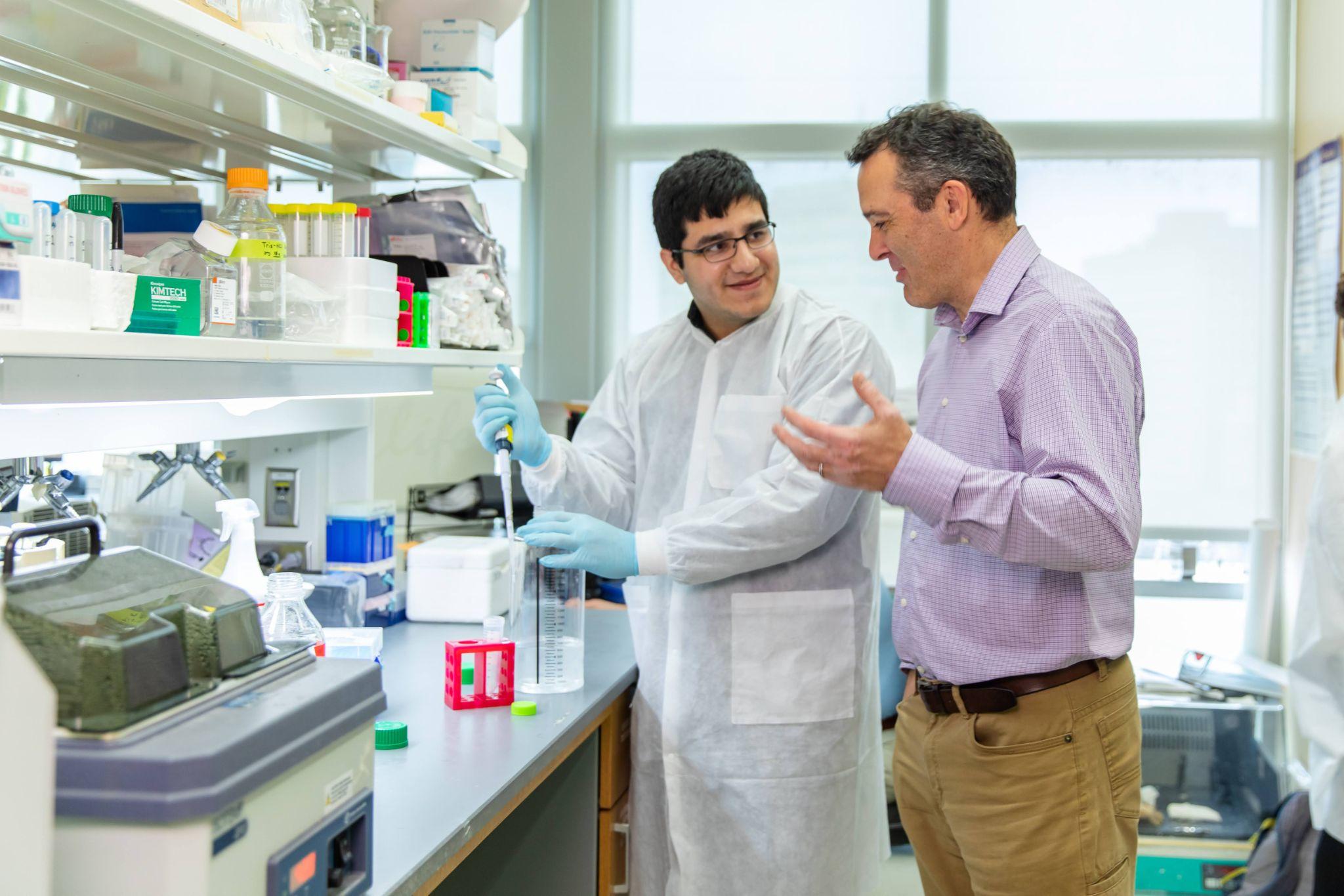 Department of Cellular, Molecular and Genetic Medicine
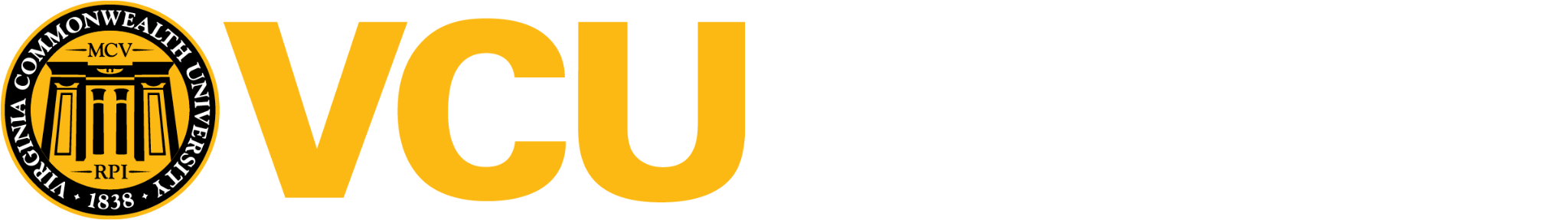 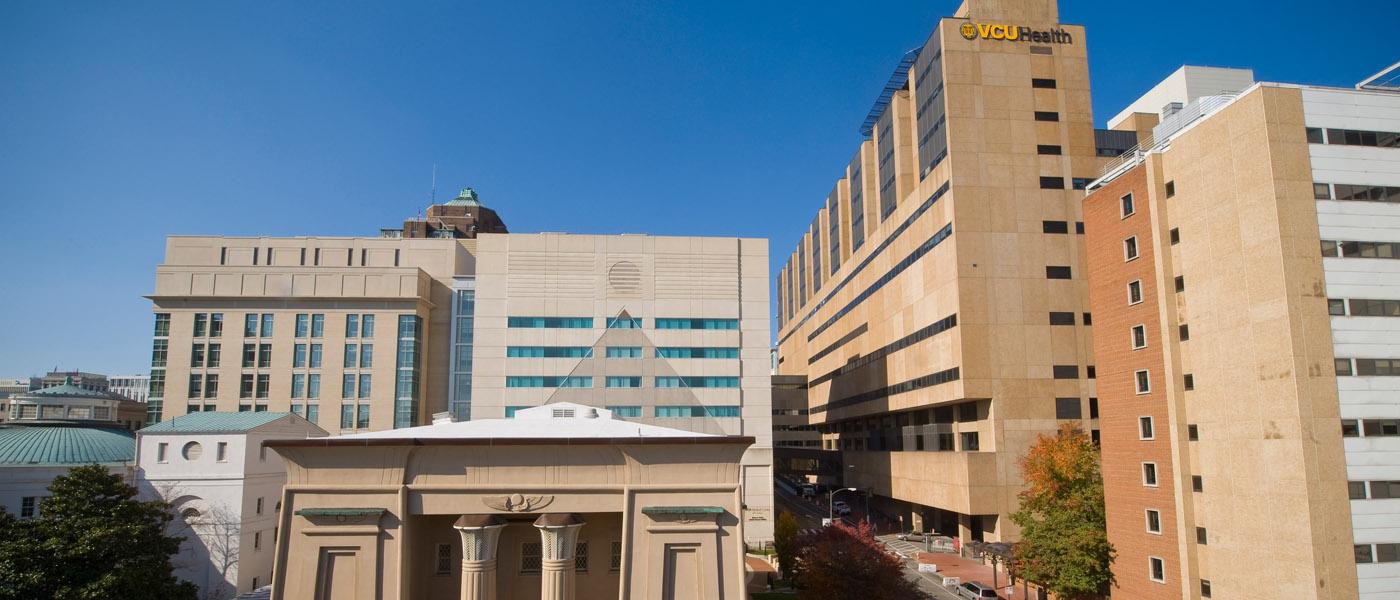 Slide deck title can go here
Other information: 
Such as the presenter’s name, date/time/location, can go here
Department of Cellular, Molecular and Genetic Medicine
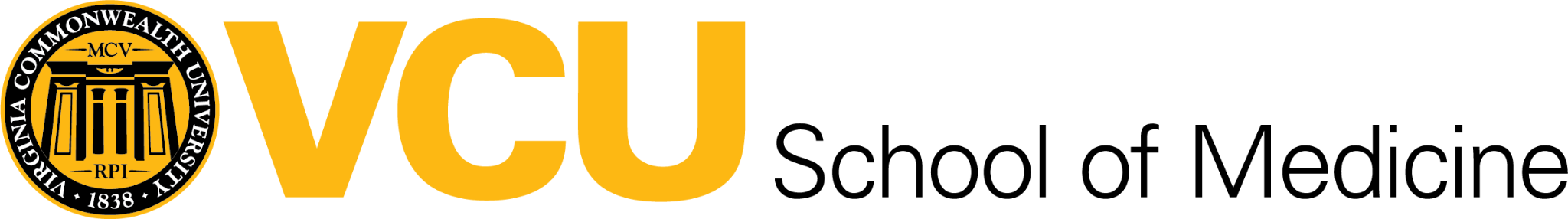 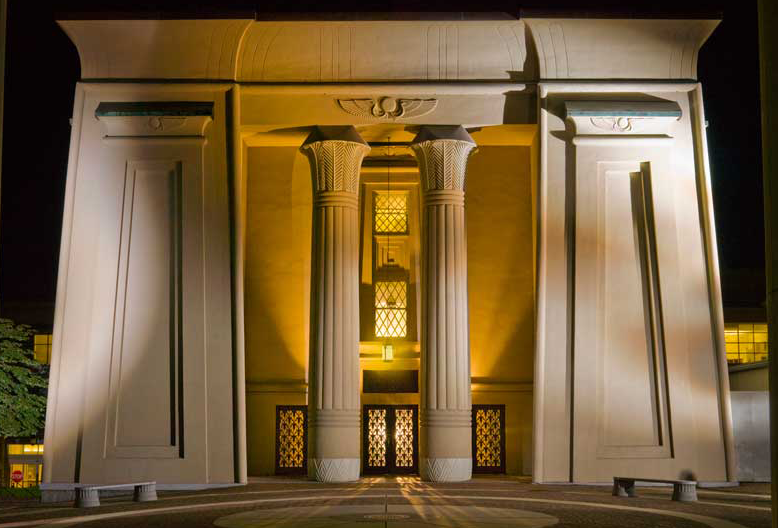 Department of Cellular, Molecular and Genetic Medicine
Slide deck title 
can go here
Other information: 
Such as the presenter’s name, date/time/location, can go here
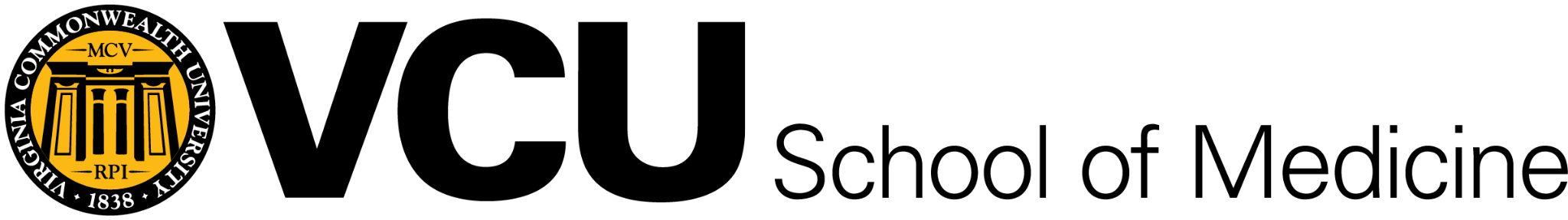 Slide title here
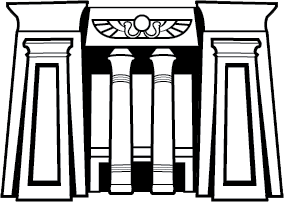 This is an example of a slide using the VCU gold background color. 
Additional slide content can go here.
Additional slide content can go here.
Additional slide content can go here.
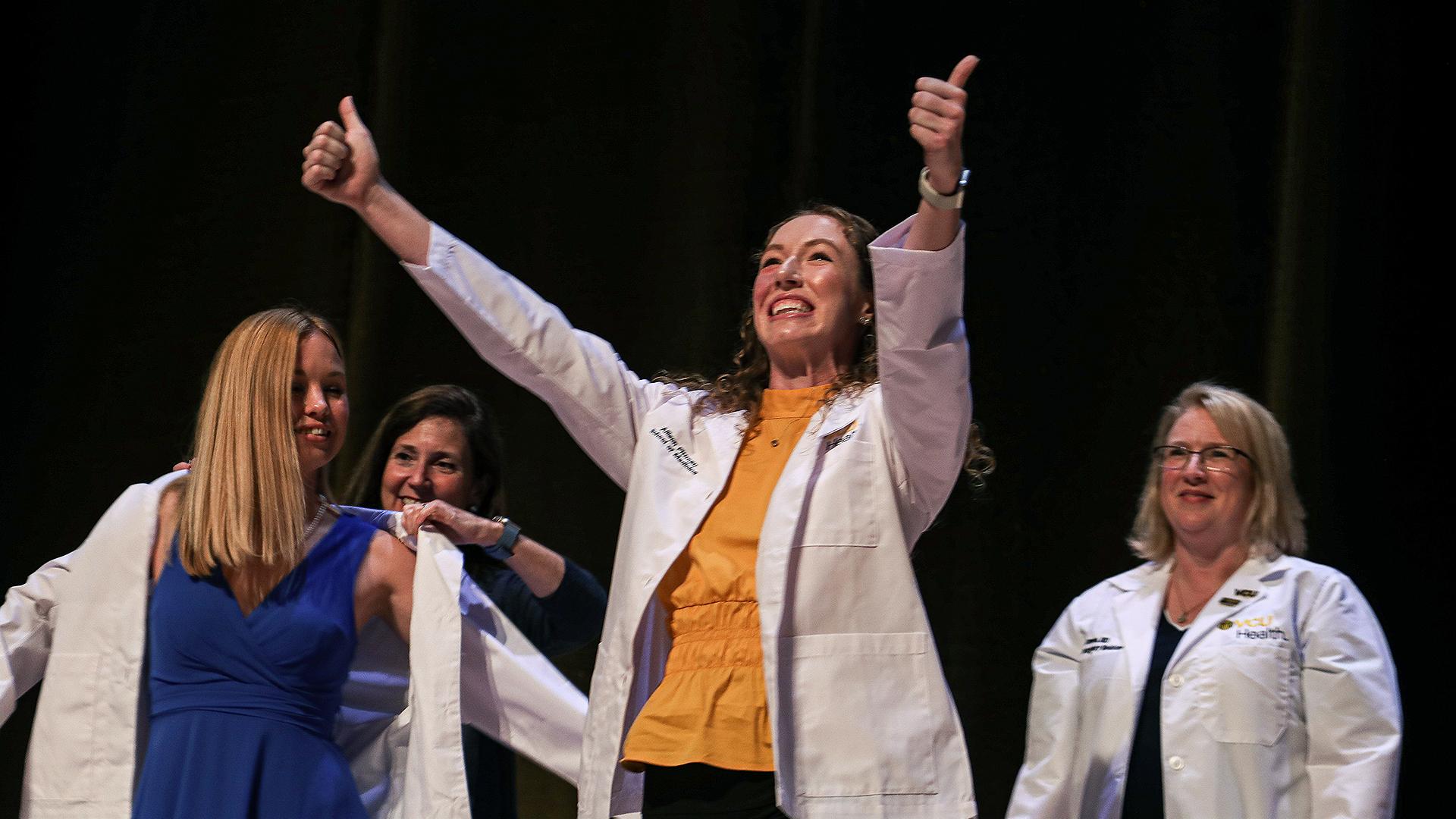 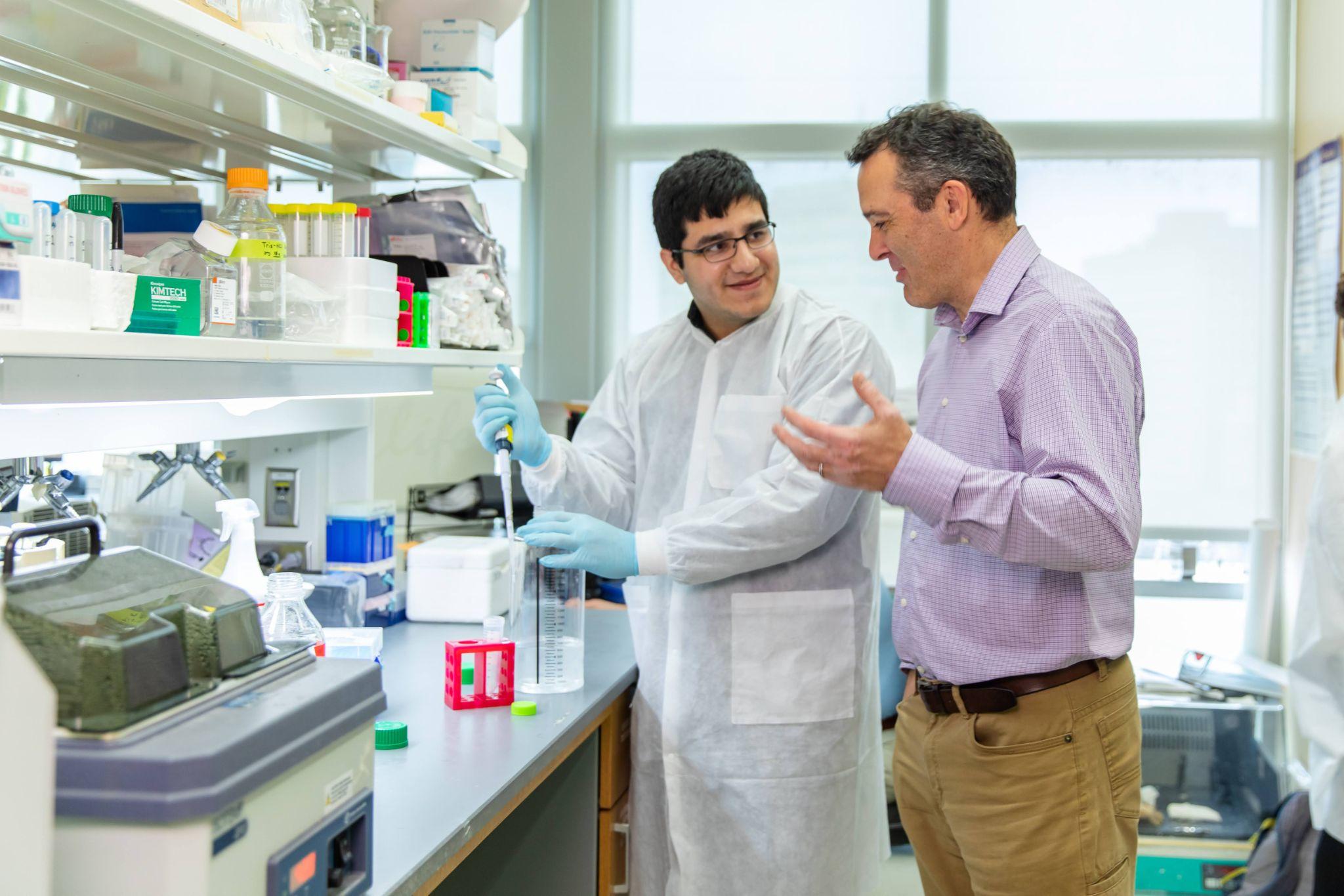 Department of Cellular, Molecular and Genetic Medicine
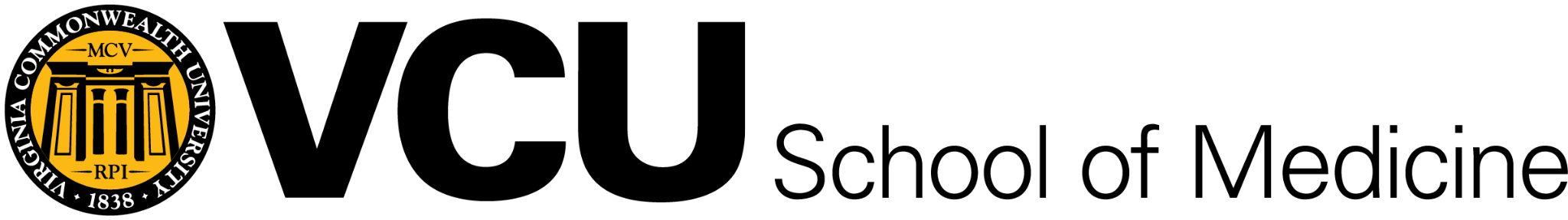